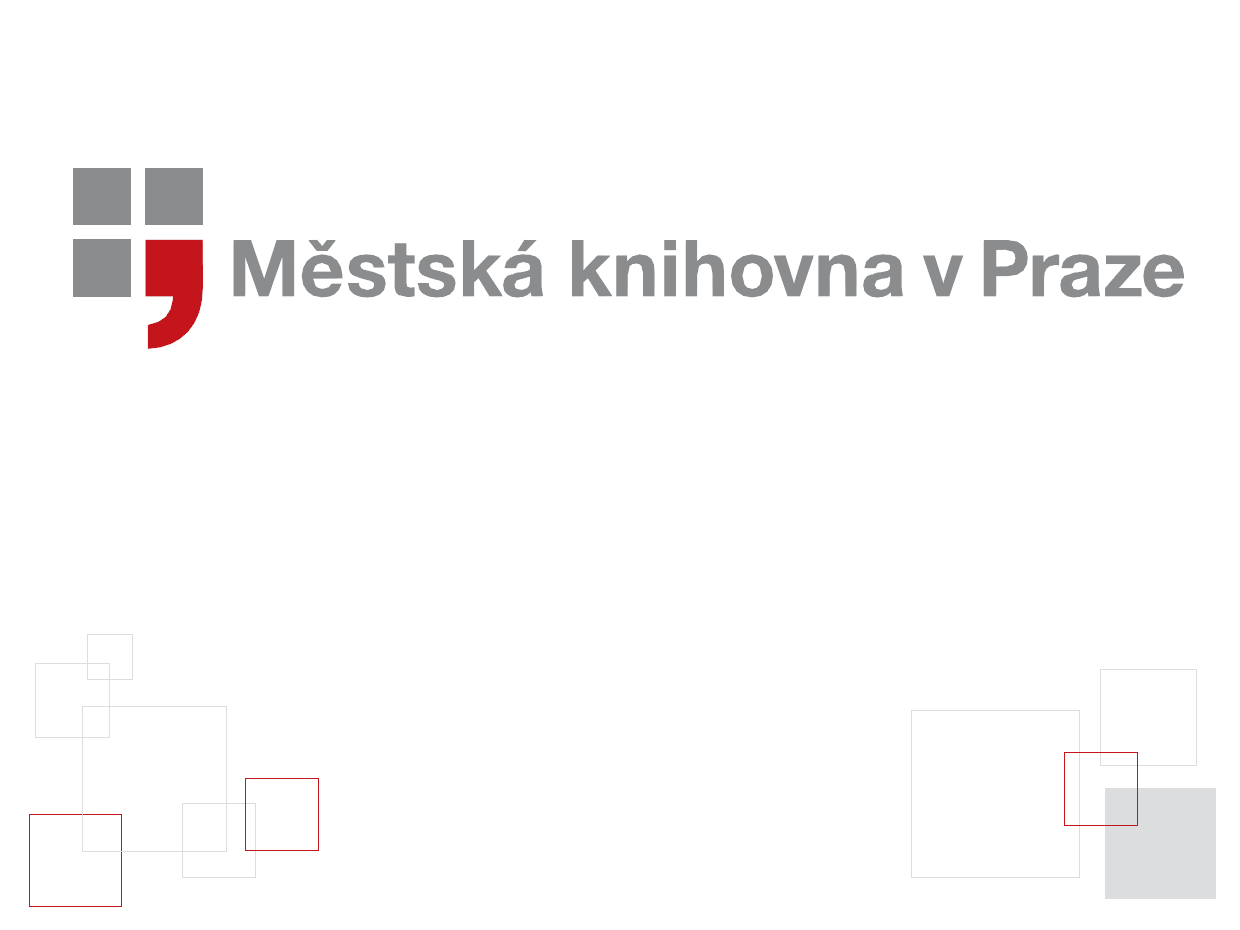 CENTRALKatalogizace beletrie pro knihovny ČRJsme na startu….Zuzana Kopencová, Ivana Ferdinandová       26. 11. 2018
Proč to děláme?
Pravidla RDA
Od 1. 5. 2015
Složitější záznam - všichni autoři, ilustrátoři, překladatelé
Potřeba kvalitních, úplných záznamu - bez duplicit 
Značné personální náklady v jednotlivých knihovnách
Neekonomické - násobné vynakládání finančních prostředků
2
Proč to děláme?
Implementace Koncepce rozvoje knihoven v ČR na léta 2017–
2020: Prioritní oblast 3. Budování knihovních fondů a informačních zdrojů, Opatření 3.10.2 Zajistit zdroje kvalitních (…) a katalogizačních záznamů, (…), pro sdílenou katalogizaci v rámci celé ČR.
3
Proč to děláme?
Strategie MKP 2018+ 

“Jsme hlavním zdrojem katalogizačních dat beletrie pro další knihovny ČR.”
4
Proč to děláme?
Jsme velká městská knihovna
Máme bohaté zkušenosti s nakupováním a zpracováním beletrie
Máme výborné kontakty s pražskými nakladateli, vydavateli a distributory
Jsme schopni rychle získat signální výtisky od pražských distributorů
Dokážeme vytvořit kvalitní záznam (RDA, MARC21) obohacený anotací
Máme tým zkušených akvizitérů, katalogizátorů a lektorů
5
Zeptali jsme se katalogizátorů
Dotazníkové šetření
Zajištění zrychleného zpracování české tištěné produkce beletrie pro sdílenou katalogizaci knihoven ČR
Dobře a zároveň realisticky nastavit parametry této činnosti
9 otázek
91 odpovědí
6
Považujete možnost přebírání záznamů titulů beletrie z jednoho centra za užitečnou?
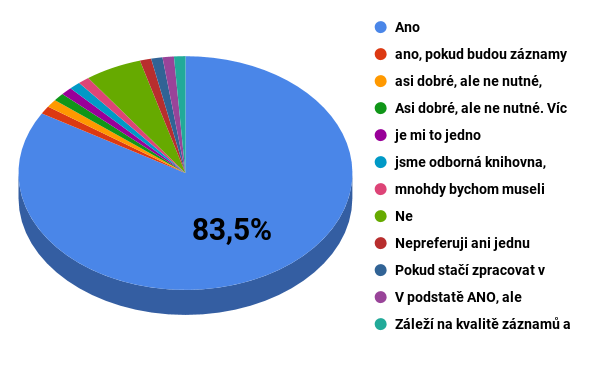 7
Co jsme pro to museli udělat
Cíl: zajistit přechod z formátu UNIMARC na Marc 21
Cíl: vytvořit editor pro katalogizaci dle standardů RDA
Cíl: Změnit postupy a procesy zpracování
Cíl: dosáhnout standardizovaného exportu dat pro SKC
8
Spolupráce s NK ČR
Konzultace a poradenství

Jmenné zpracování - s PhDr. Jaroslavou Svobodovou
Věcné zpracování - s Mgr. Marií Balíkovou
IT problematika - s Mgr. Radovanem Záhoříkem
9
MARC 21 jako Marcipán
Vytvoření vlastního katalogizačního modulu: MARCIPÁN
Je součástí Koniáše (systém vytvořený pro potřeby MKP)
Vývoj: komunikace se spec. úseky, OIT, všemi lektory a katalogizátory
Testování: KAT jako testovací tým
Konzultace s NK
10
2018 – nová cesta knihy
Leden – návrh časového a personálního navýšení
Únor – návrh pilotního projektu
Červen  - vyhodnocení pilotního projektu
11
1.8.2018 – zahájení zkušebního provozu
1 koordinátor, 31 lektorů beletrie, 46 lektorů naučky
Proškolení všech lektorů (beletrie – červenec, naučka – říjen)
Kontrola našich záznamů Národní knihovnou
12
1.1.2019 – zahájení ostrého provozu
Nastavení co nejvyšší váhy našich záznamů beletrie Národní knihovnou 
Vznik Úseku jmenného zpracování beletrie v rámci KAT
Intenzivní spolupráce: KAT + lektoři + NK + knihovny ČR
13
Startujeme 1. 1. 2019
Úplný katalogizační záznam beletrie 
Jmenné a věcné zpracování + anotace
14
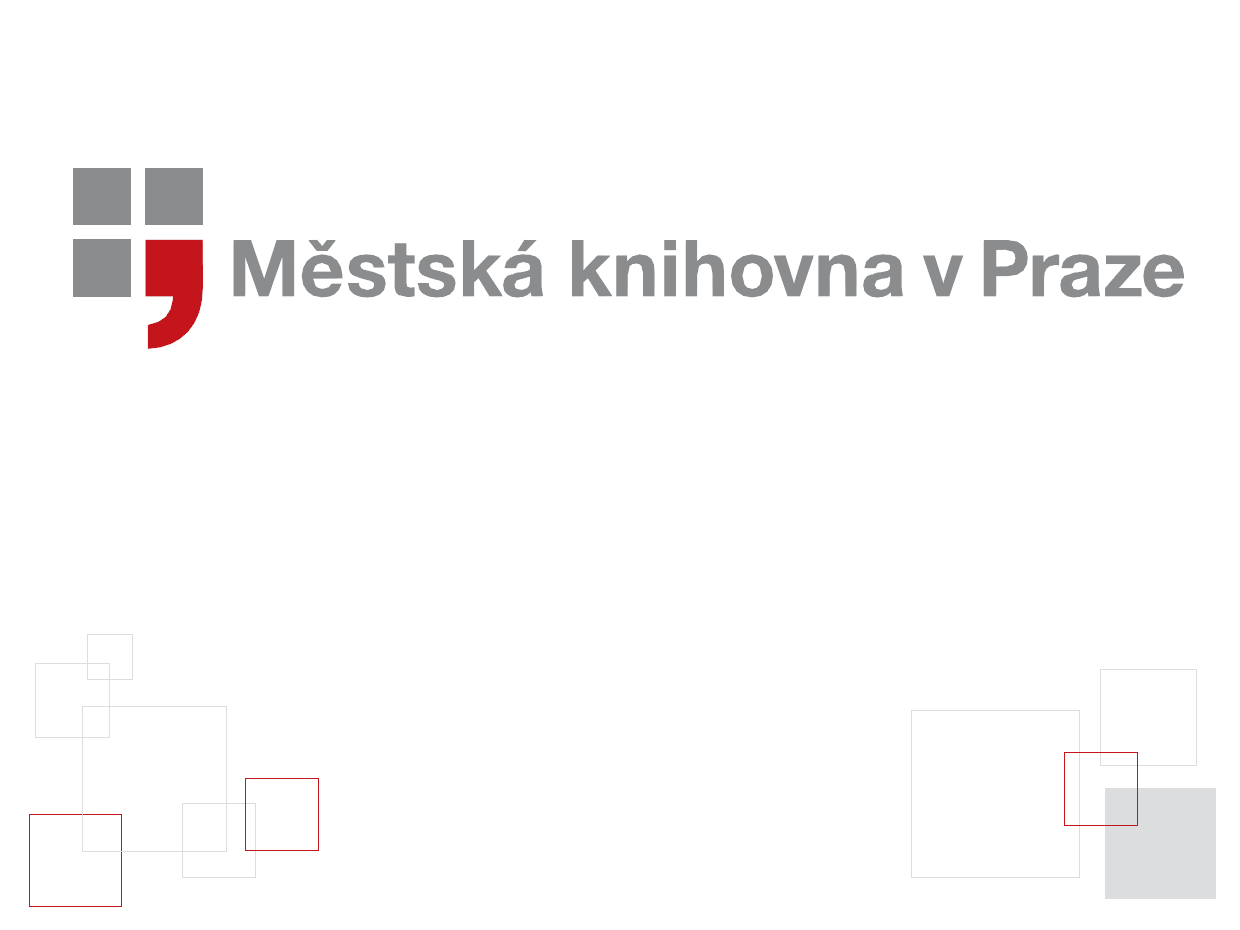 Děkujeme za pozornost
Zuzana Kopencová           			Ivana Ferdinandová
zuzana.kopencova@mlp.cz			ivana.ferdinandova@mlp.cz
222 113 205				222 113 204
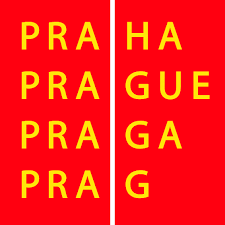